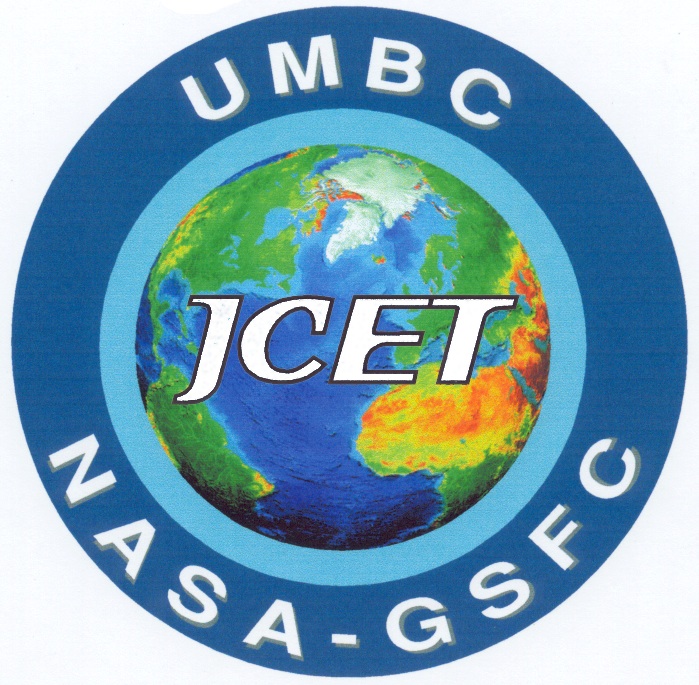 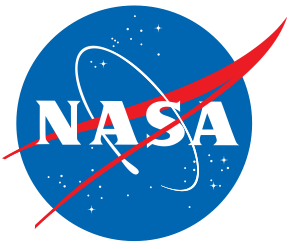 Deep Space Observations of Cloud Glints: Spectral and Seasonal Dependence
Tamás Várnai1,2, Alexander Marshak1, Alexander Kostinski3
1: NASA GSFC,  2: UMBC JCET,  3: Michigan Technological University
EPIC images often feature glints from ocean or clouds
Glint from clouds
Glint from ocean surface
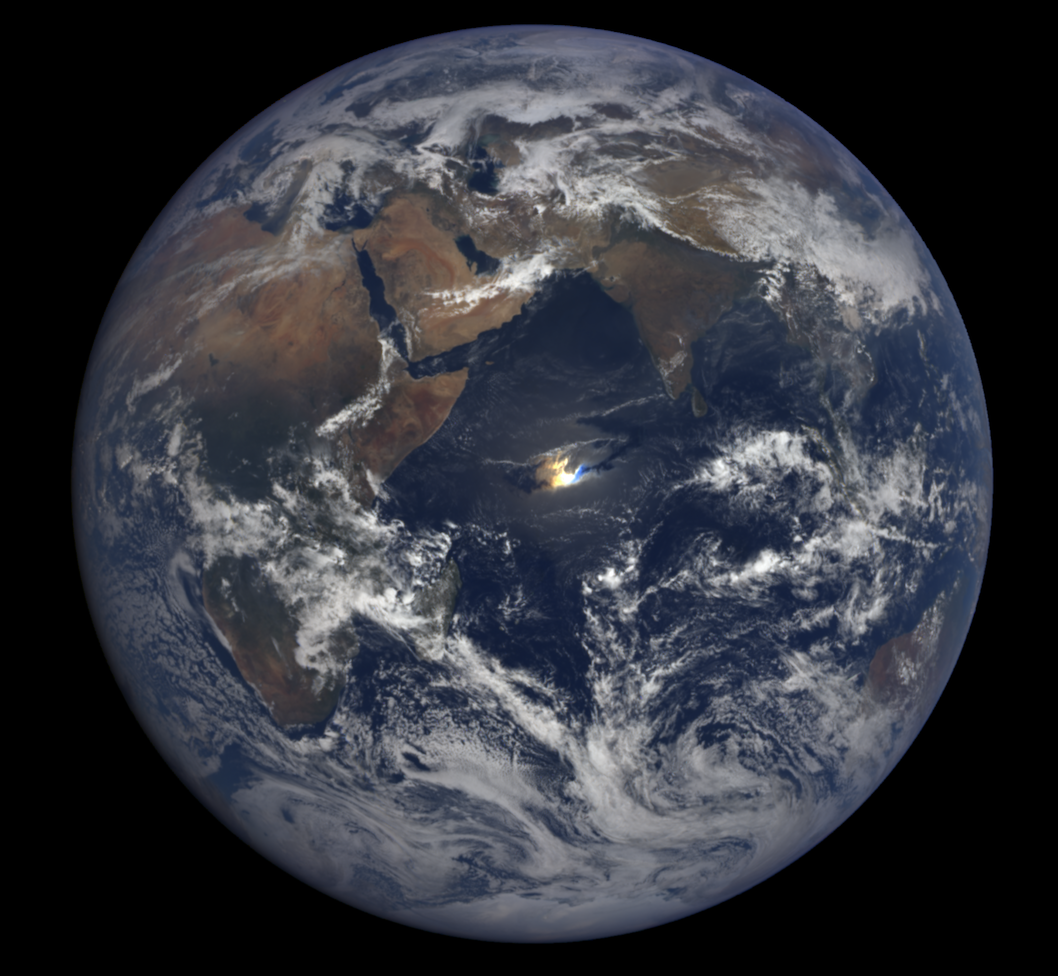 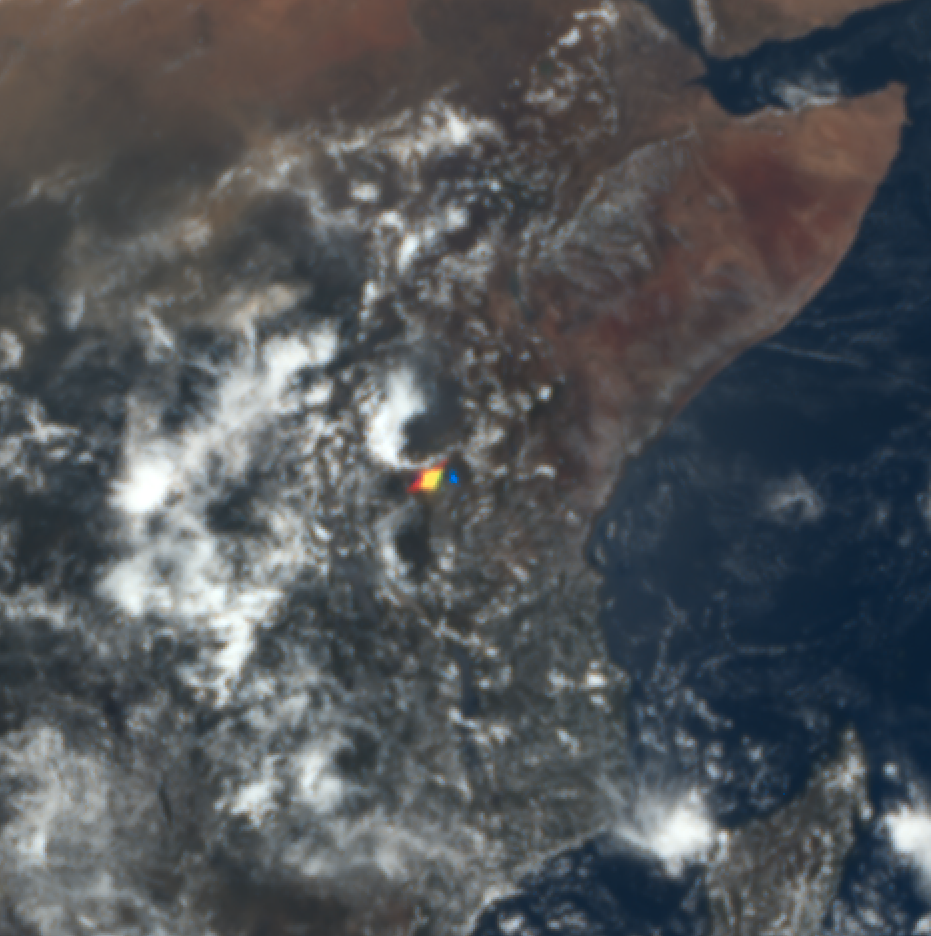 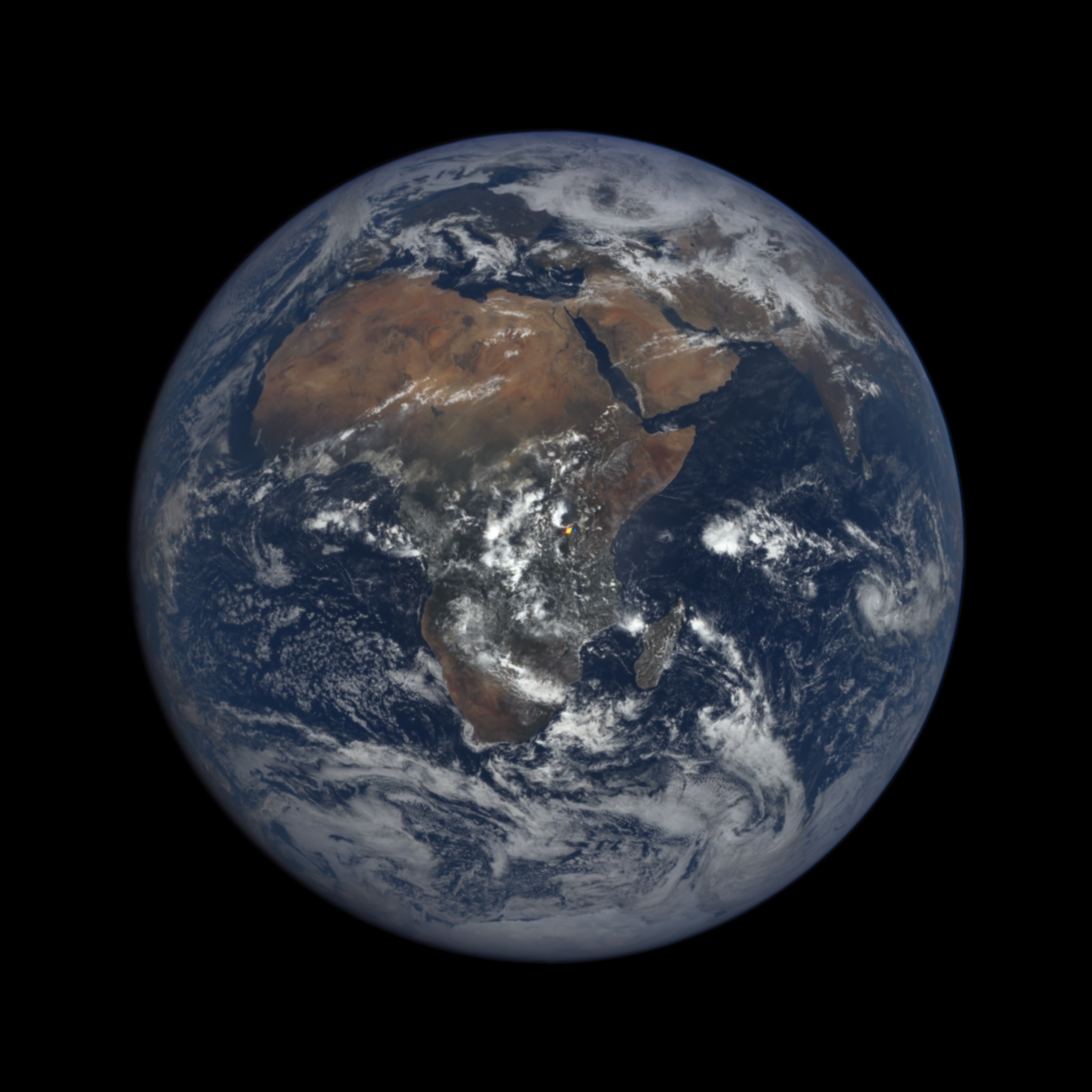 2016 03 23, 07:39 UTC
2016 03 17, 09:46 UTC
Glint form horizontal ice crystals in clouds (subsun)
Photo from aircraft
EPIC image
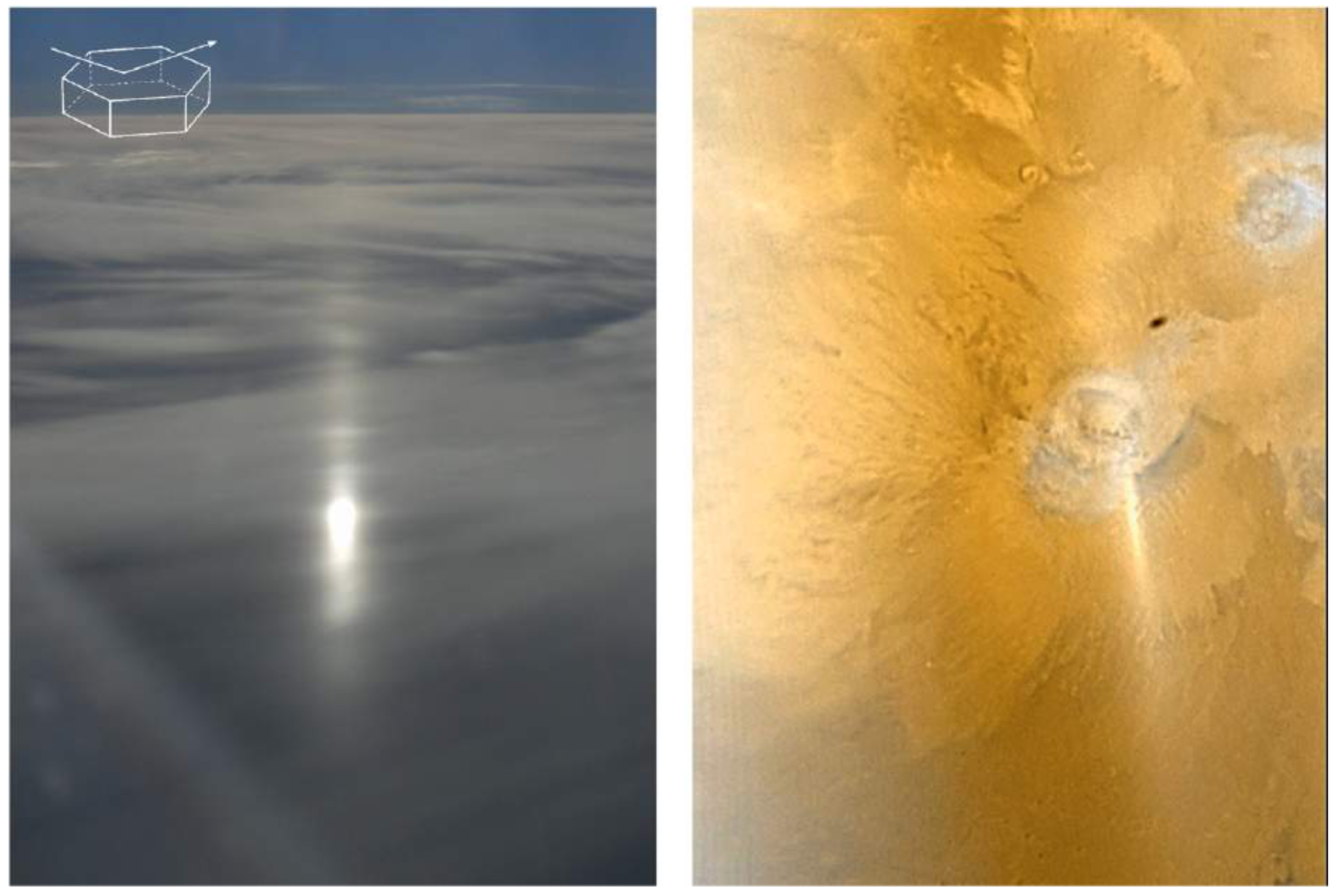 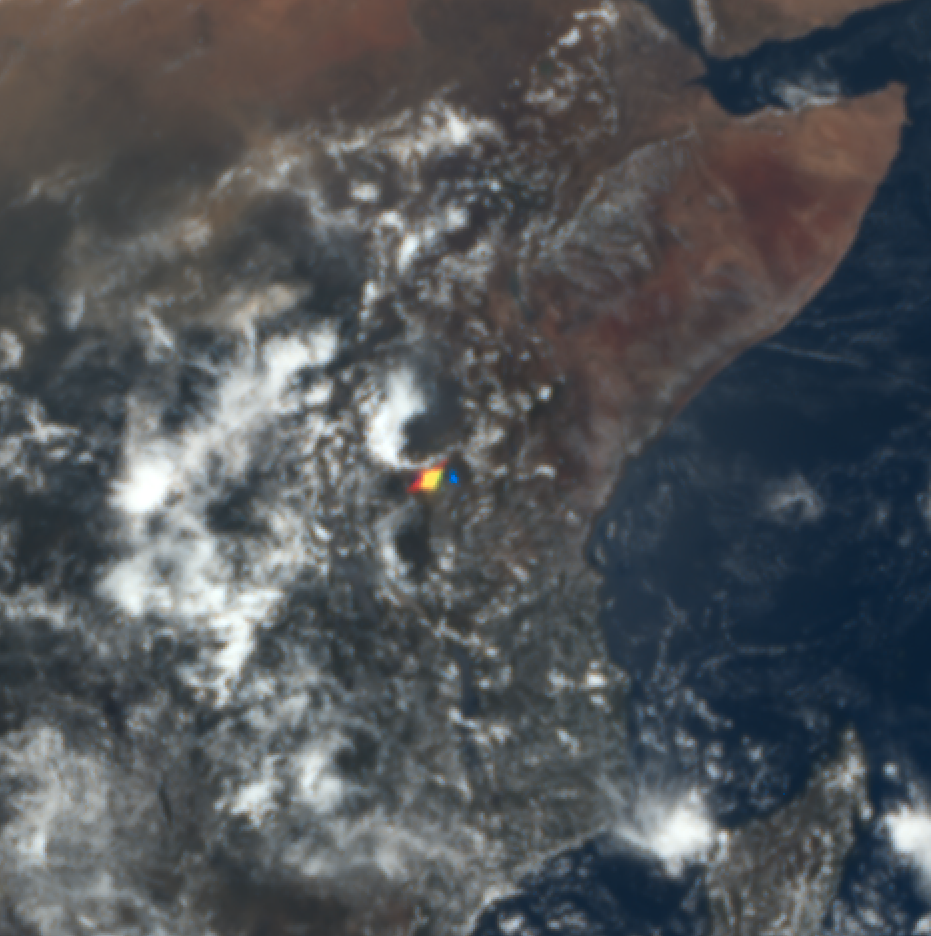 Können (2017, BAMS)
Glints appear colorful, as the Earth turns between blue & red images
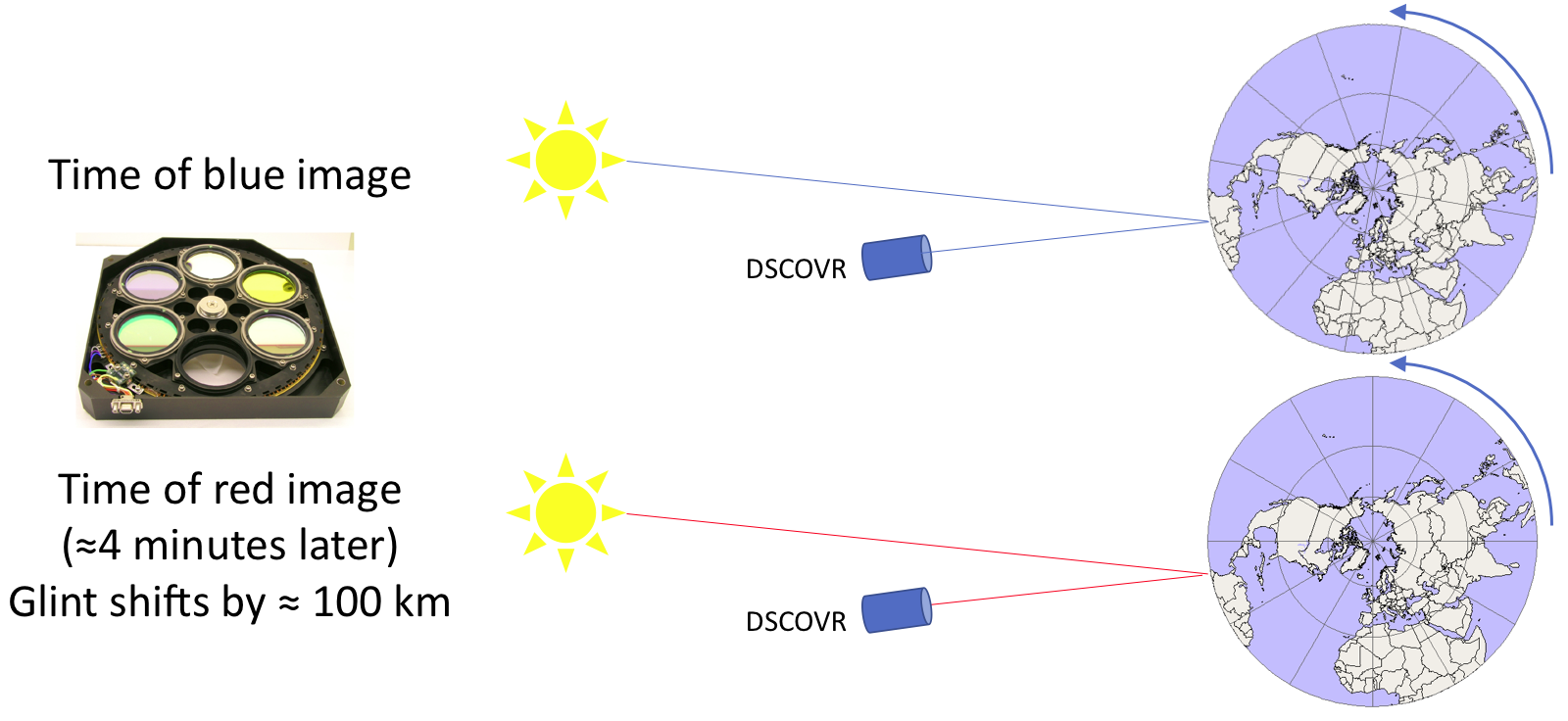 Proof that glint is from clouds: Oxygen A-band
Ratio = Rabs / Rnon-abs
Spacecraft
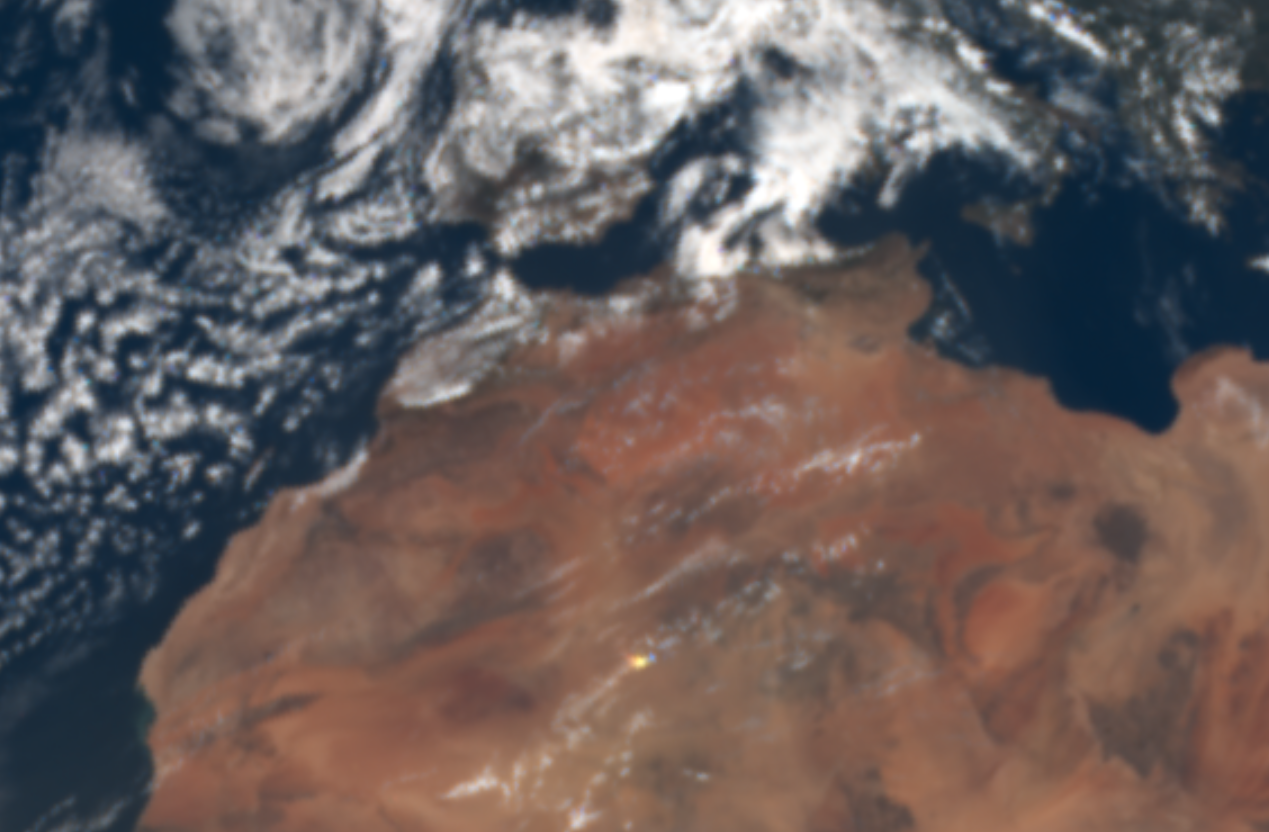 Surface reflection:
Low reflectance ratio
High cloud reflection:
High reflectance ratio
2018-05-28, 12:17 UTC
Sample ocean and cloud glints from October 3, 2015
Ocean surface glint
Indian Ocean, 07:27 UTC
Cloud glint
Pacific Ocean, 00:45 UTC
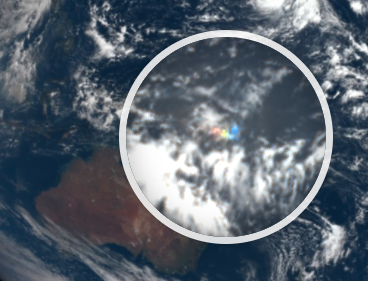 64°E
60°E
2°N
2°N
0°
0°
2°S
RGB images
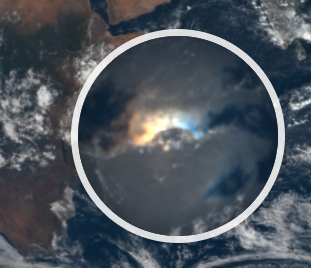 2°S
160°E
164°E
2°N
2°N
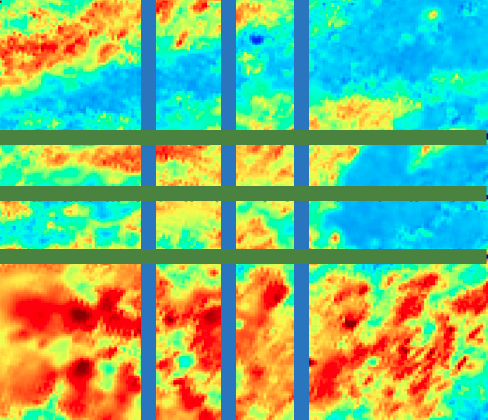 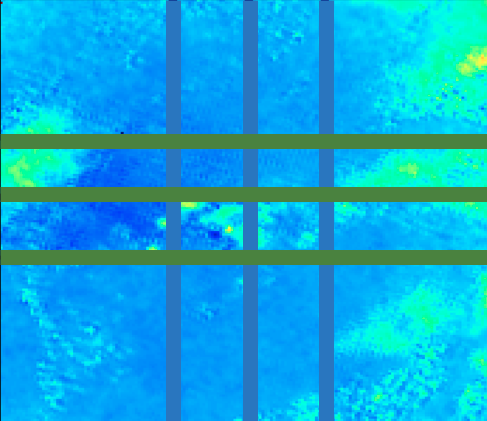 0°
0°
small ratio
2°S
2°S
O2 A-band ratios
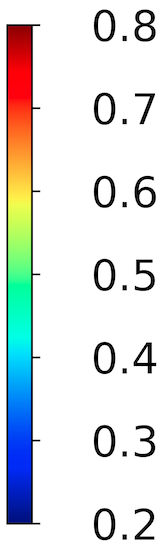 160°E
164°E
60°E  64°E
large ratio
0.2       0.4       0.6       0.8
R764 nm / R780 nm
Cloud glints are frequent and bright
Land
About every third EPIC image contains a glint from clouds (or sometimes from lakes, etc.)
Ocean
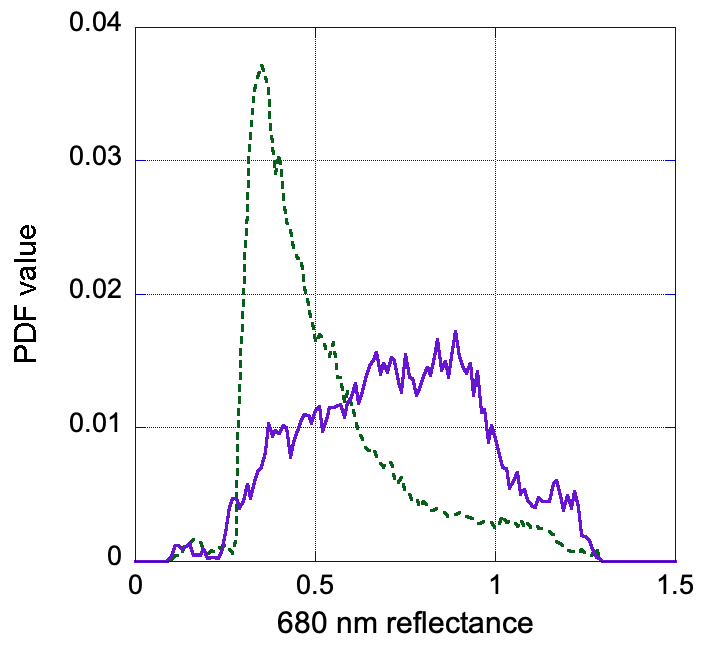 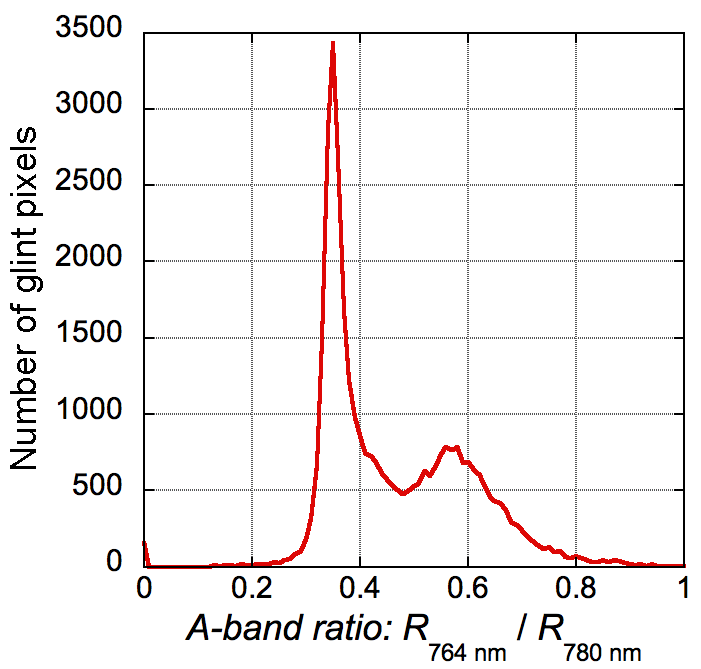 Surface glints
Surface glints
Cloud glints
Cloud glints
Várnai et al. (2020), yearlong dataset
Width of cloud glint is similar for all EPIC bands
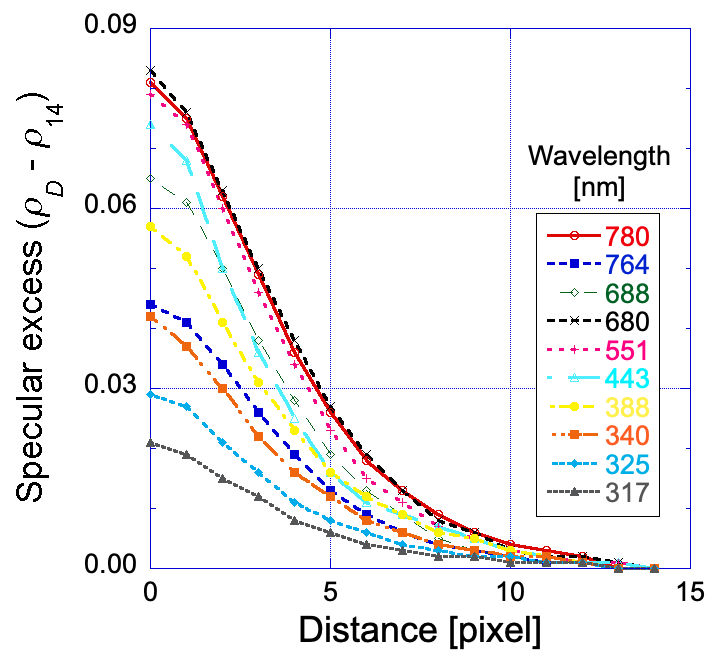 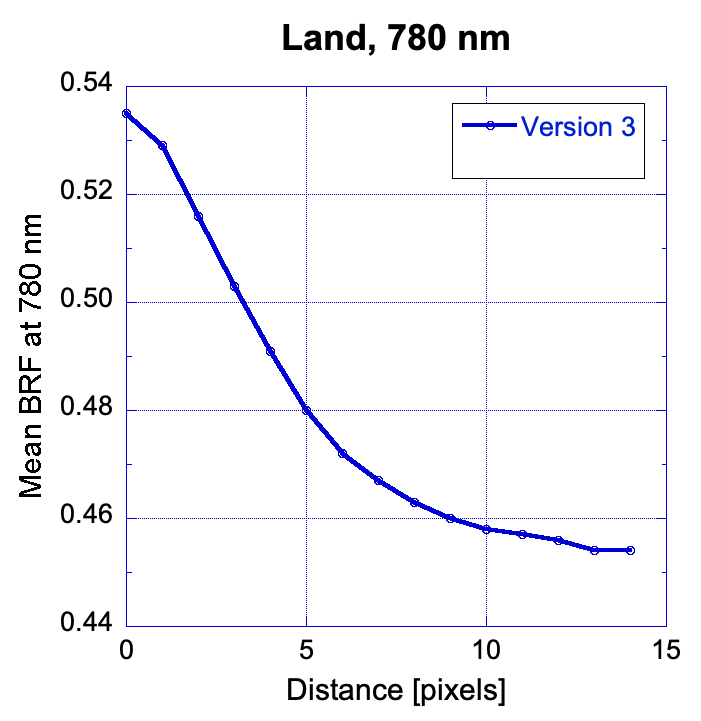 Enhancement
Mean 780 nm reflectance
Enhancement:    ReflD – Refl14
Two factors dominate wavelength dependence of enhancement
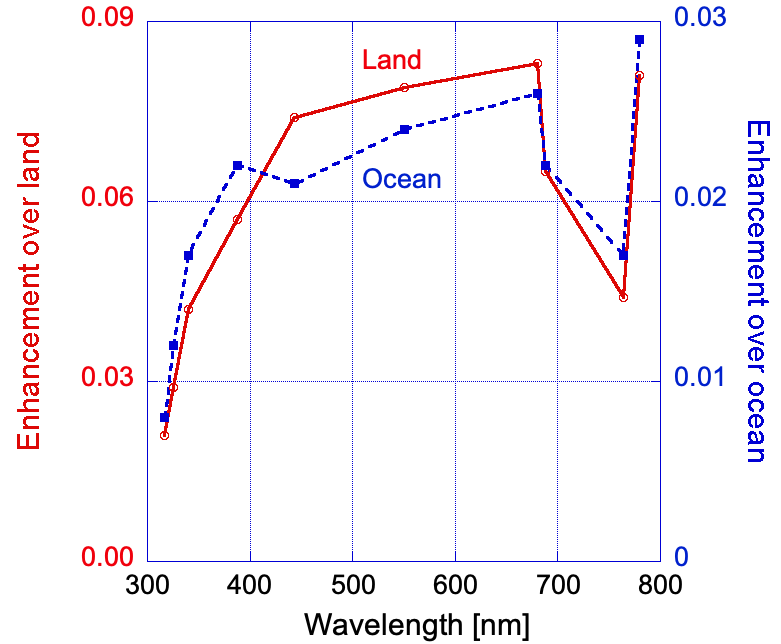 Enhancement = Refl0 – Refl14
Rayleigh scattering reduces E
Absorption reduces E
Location of glint varies with season
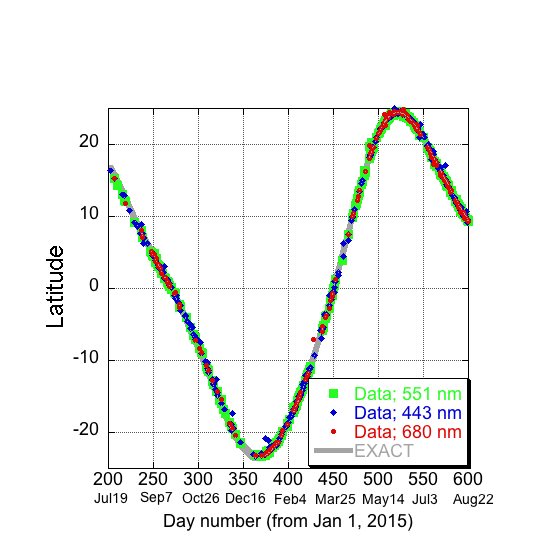 Location of cloud glints
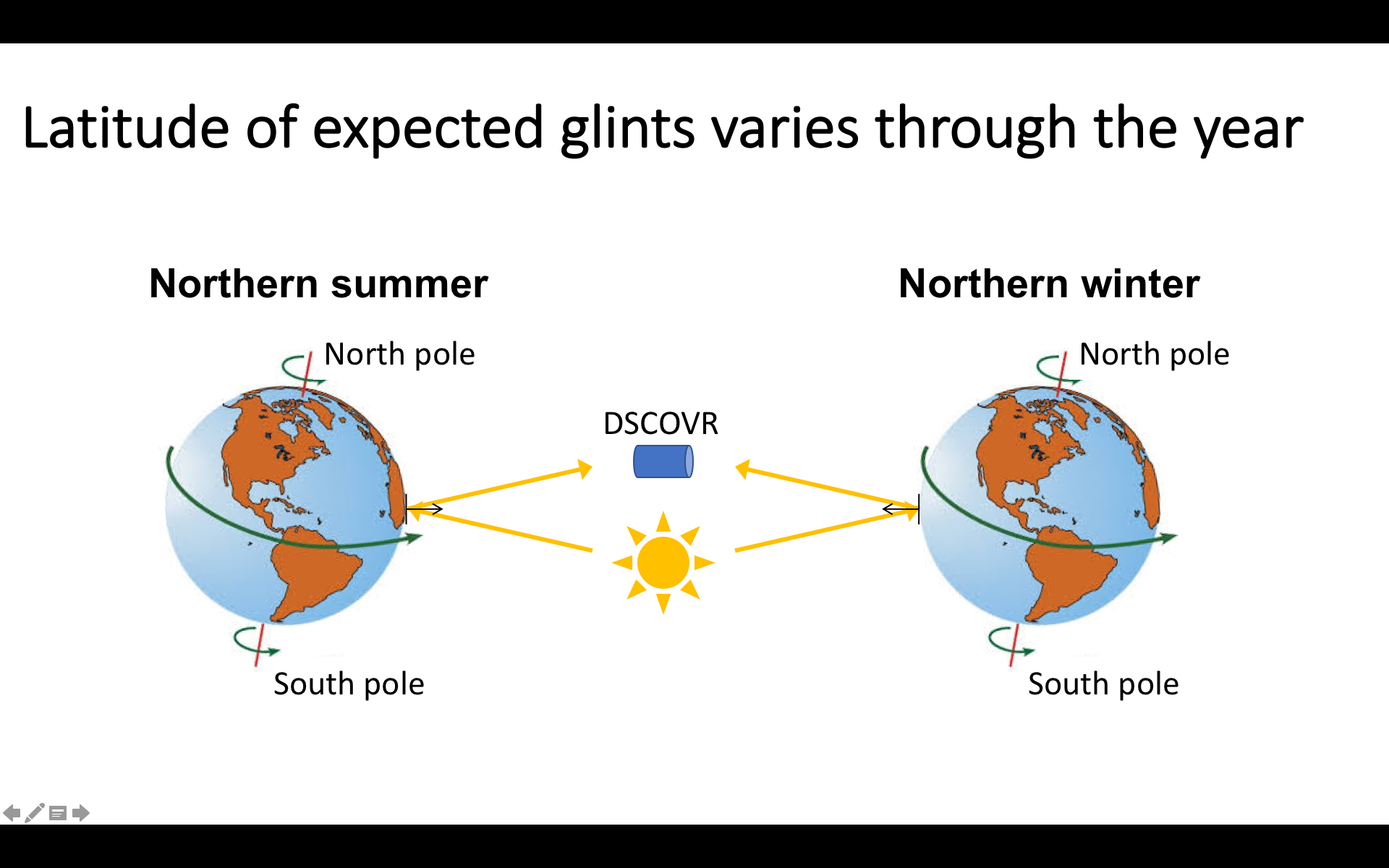 Marshak et al. (2017)
Seasonal variations are opposite over land & ocean
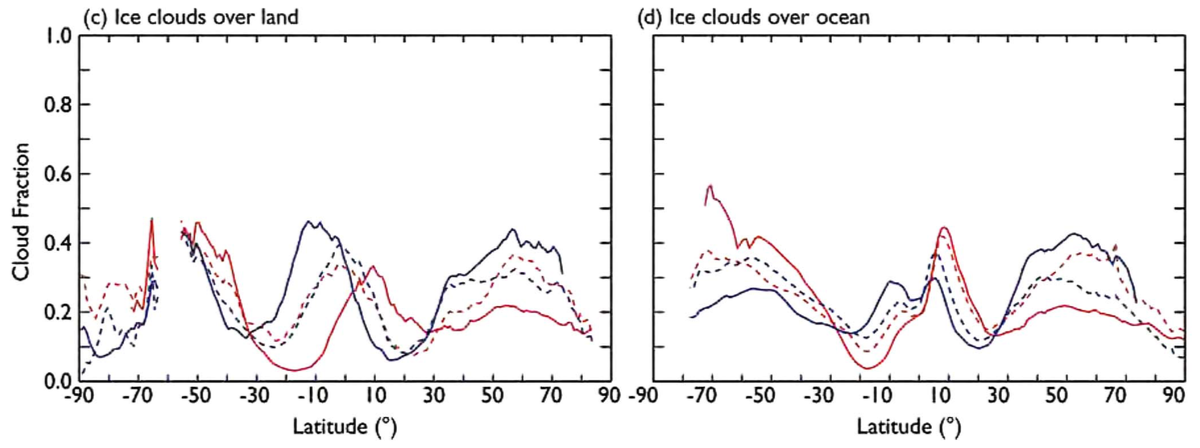 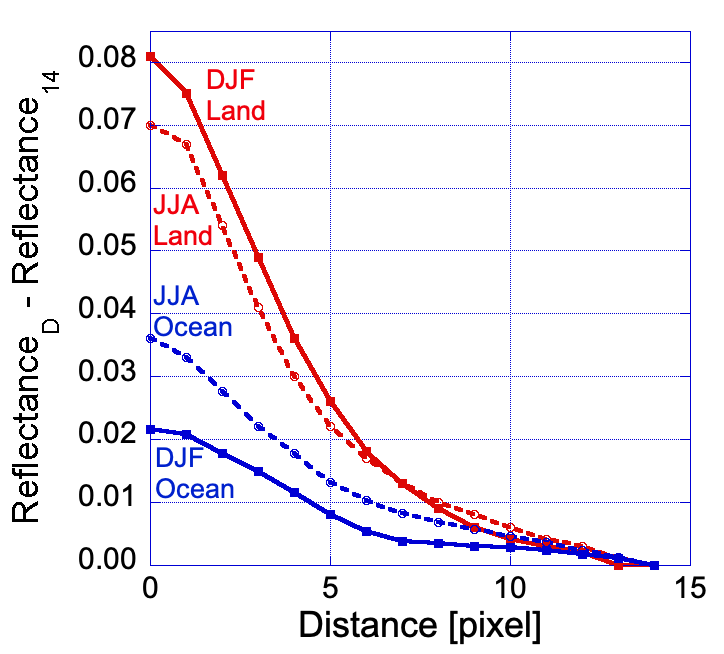 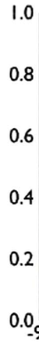 Land
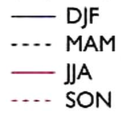 DJF
Ice cloud fraction
JJA
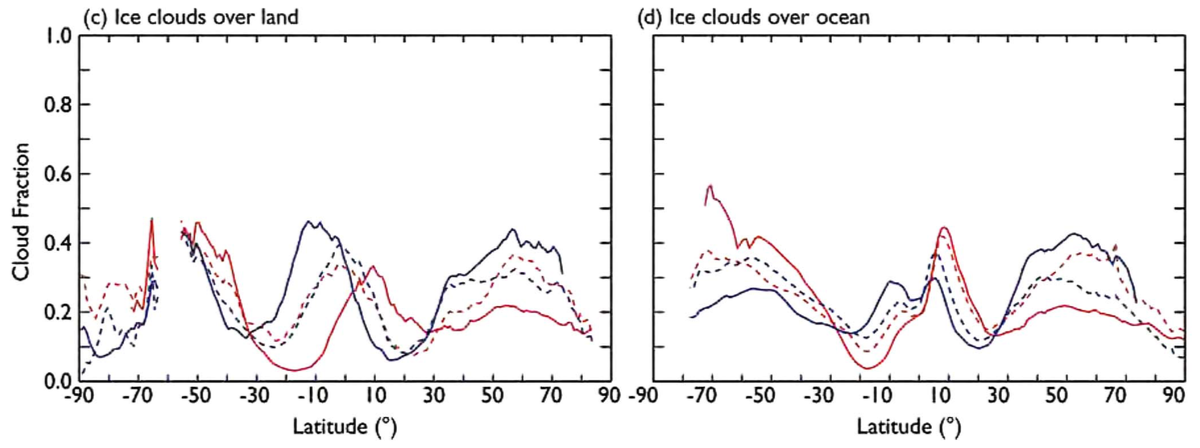 Latitude [°]
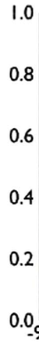 Ocean
Ice cloud fraction
JJA
DJF
Latitude [°]
South                                          North
King et al. (2013)
Cloud glints come mostly from plate-shaped crystals
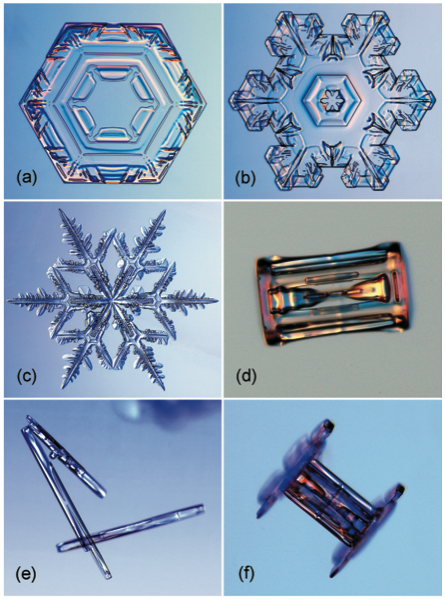 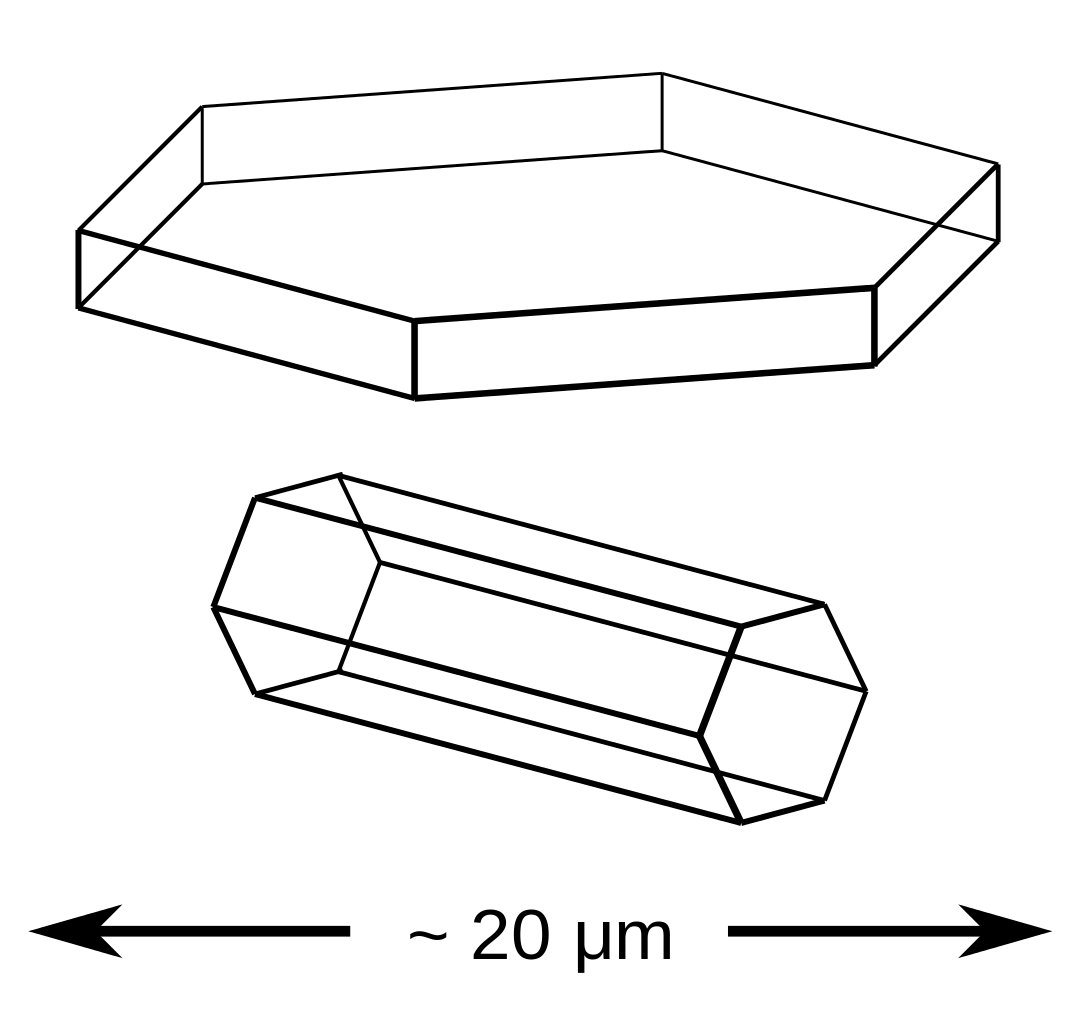 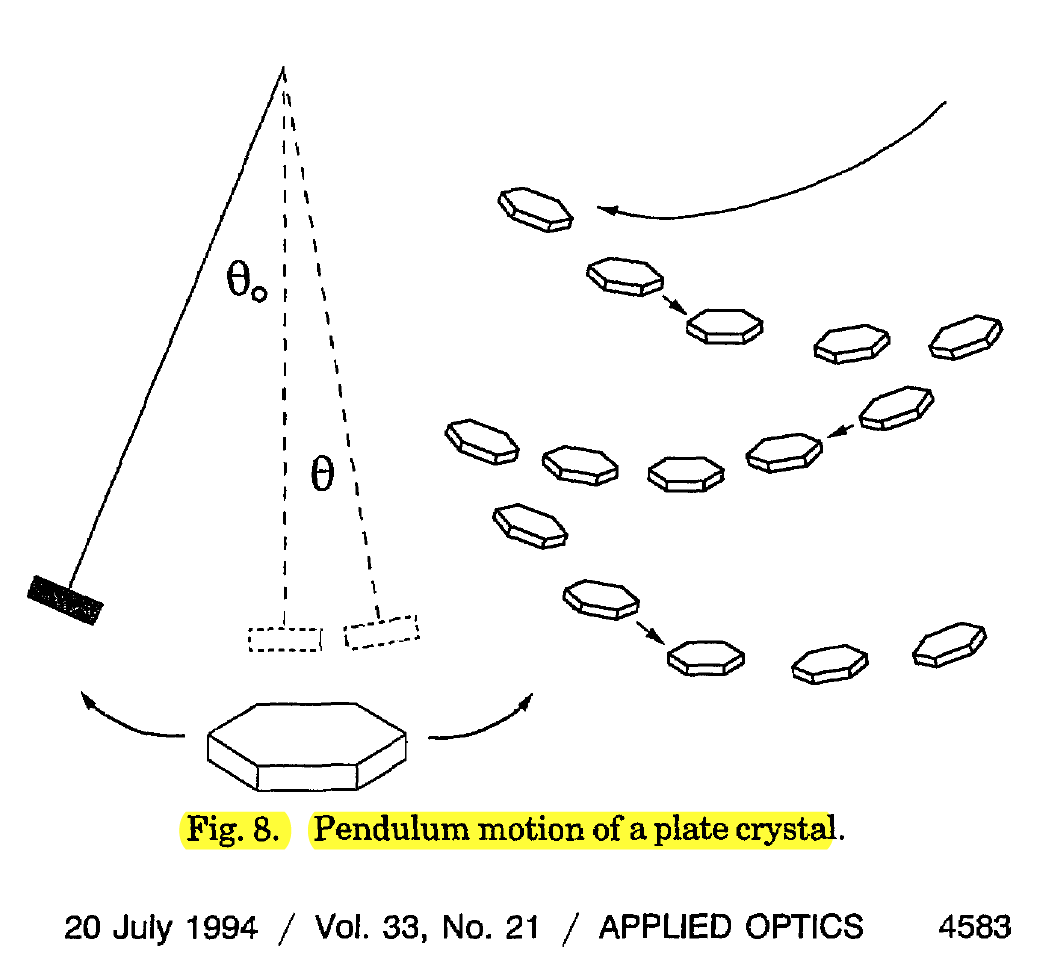 Lynch (1994, Appl. Optics)
Libbrecht (2005)
q ≈1°
Plates occur mostly in not-too-cold ice clouds
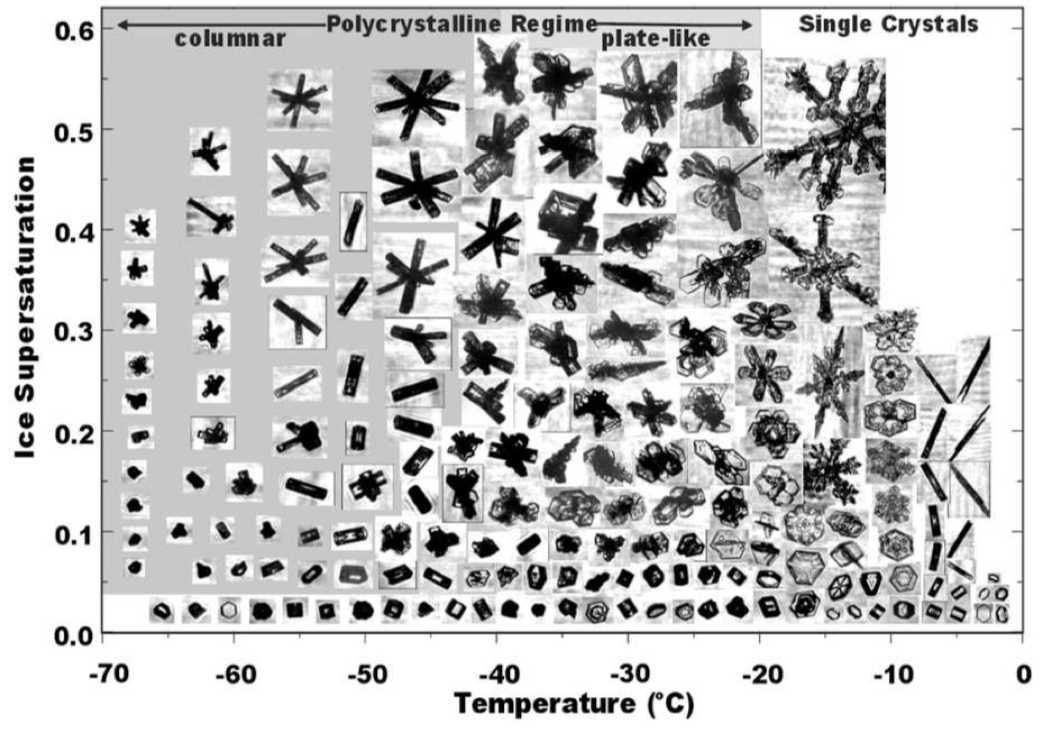 Bailey and Hallett (2009)
Higher aerosol content over land can help glints
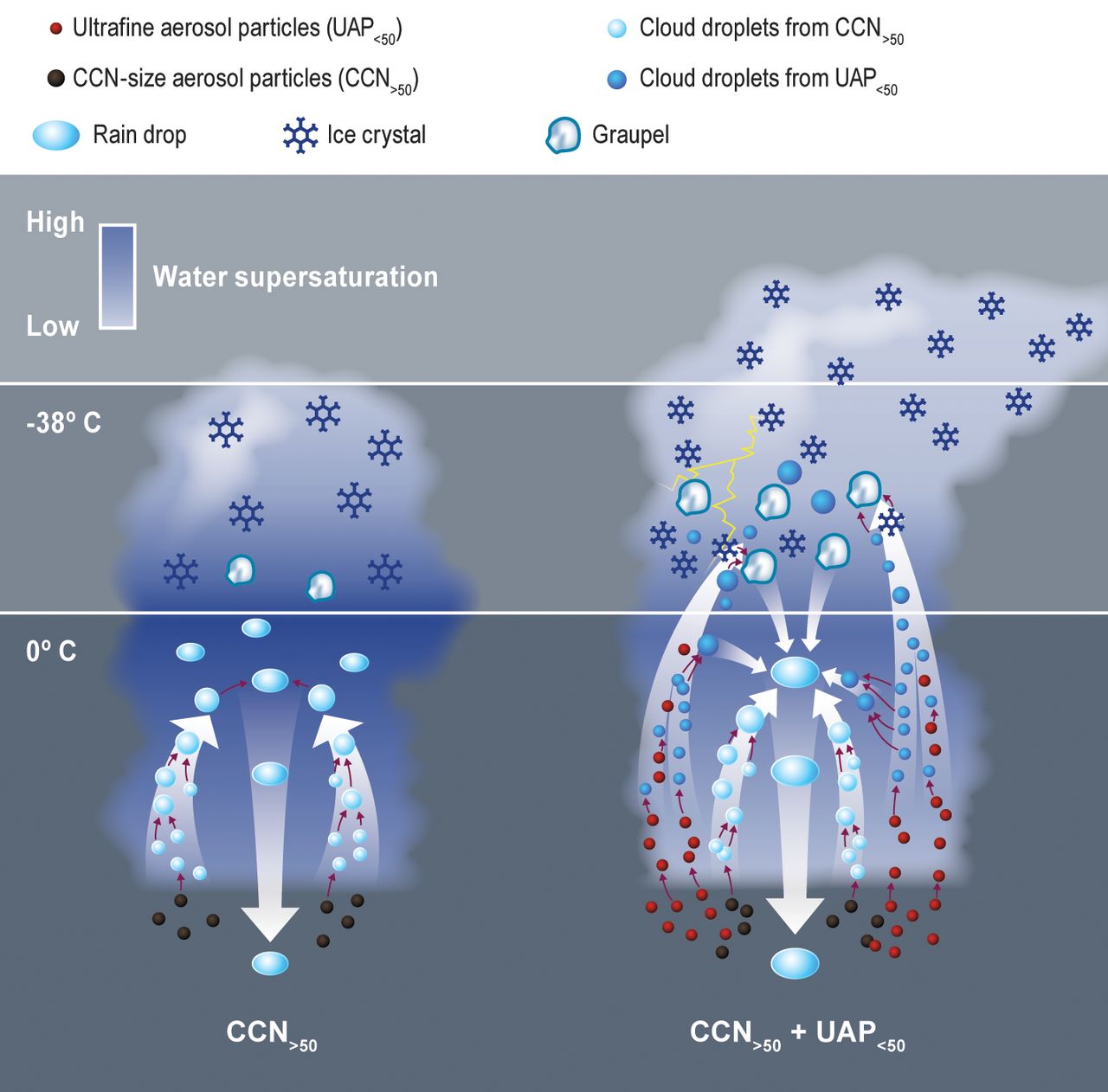 Mean MODIS AOD for JJA, 2017
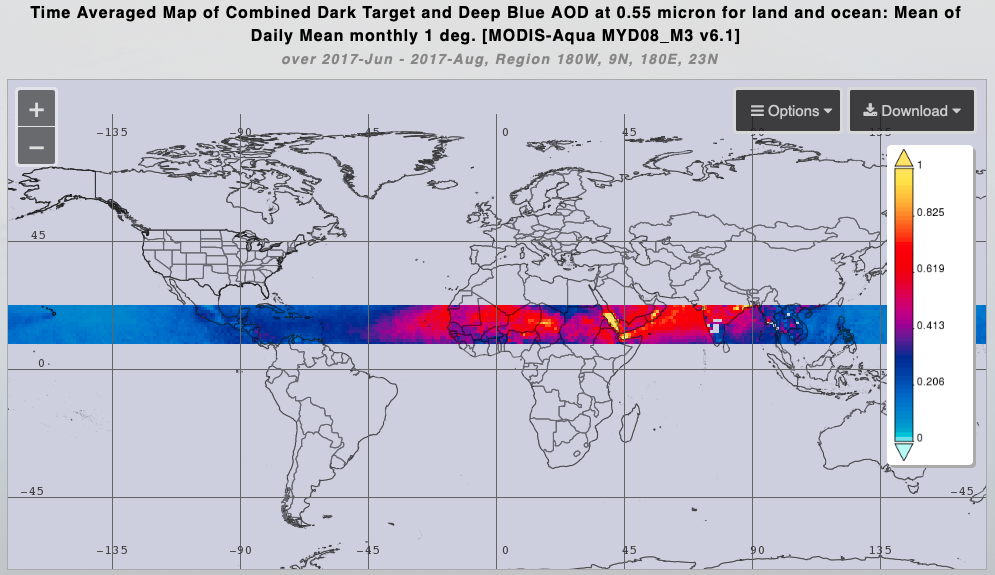 giovanni.gsfc.nasa.gov
Fan et al. (2018)
MODIS ice cloud fraction in JJA
Oceanic clouds often colder
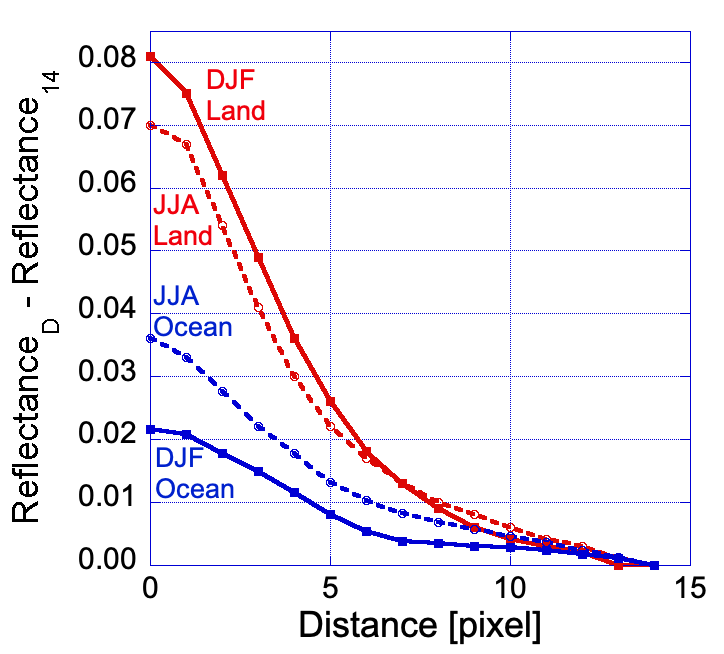 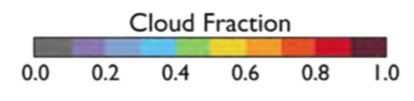 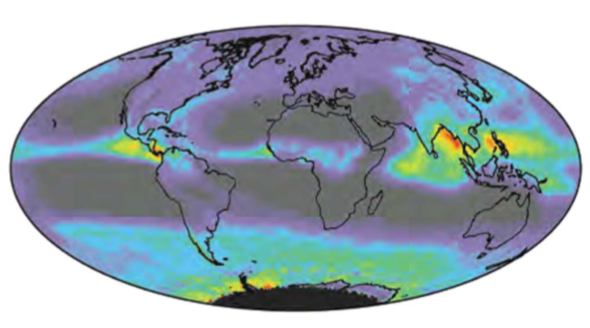 MODIS cloud top temperature in JJA
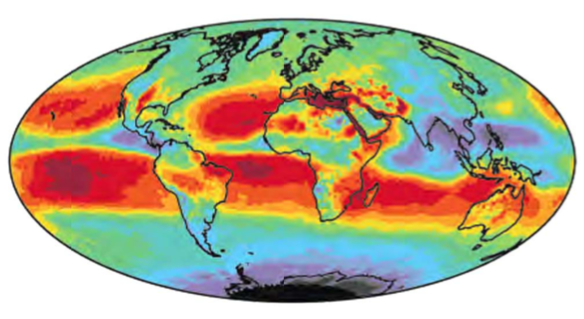 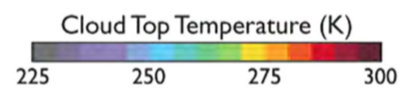 King et al. (2013)
Anvil clouds over Africa (viewed by astronauts)
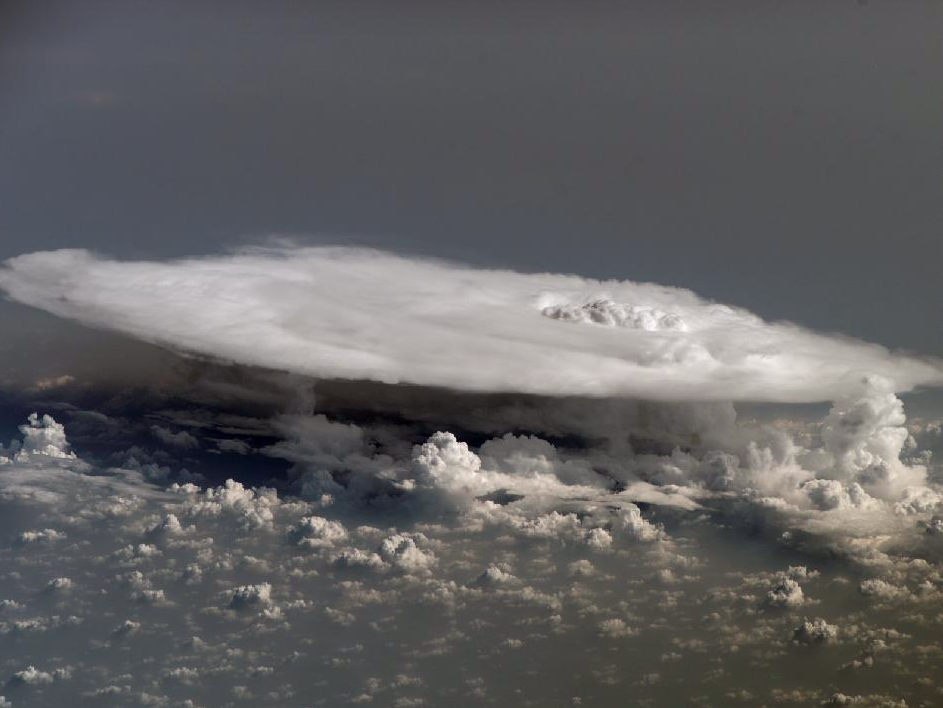 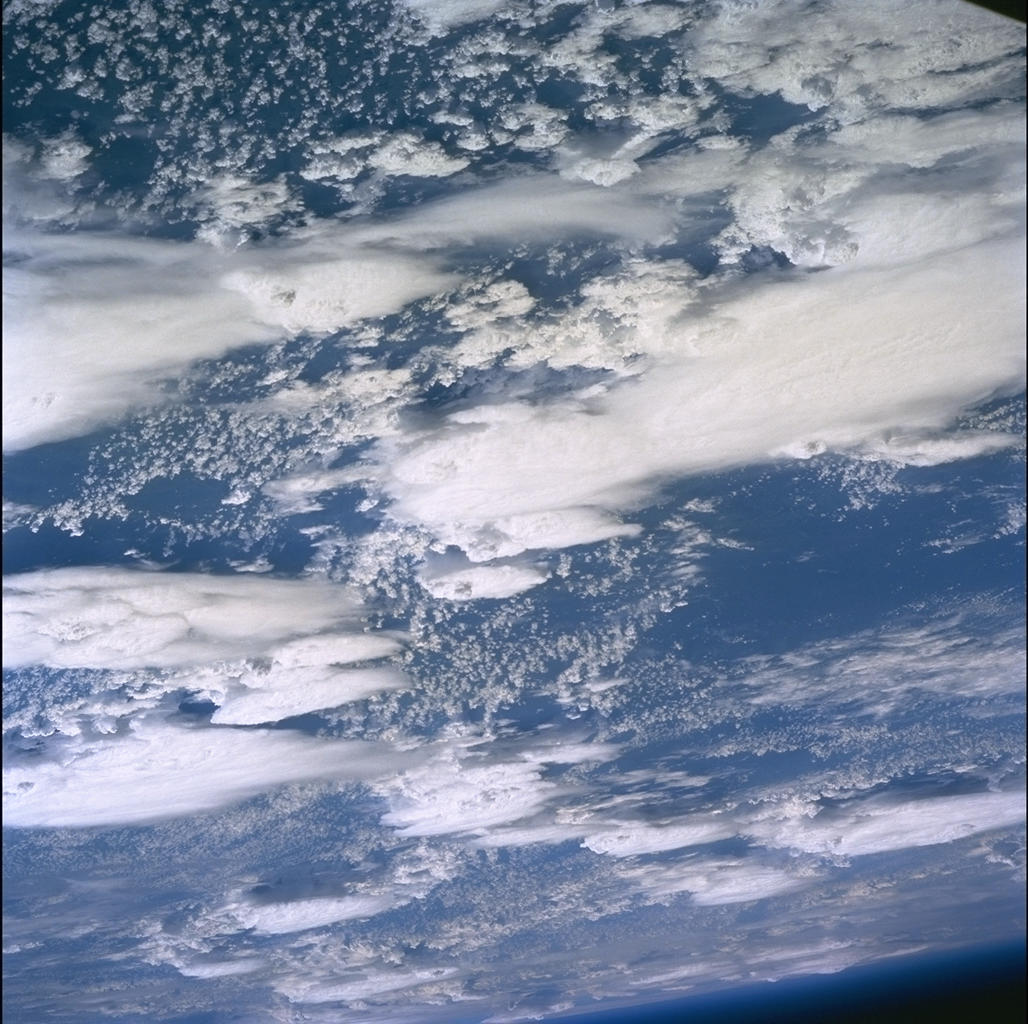 https://www.nasa.gov/topics/earth/features/astronauts_eyes/iss016e27426.html
https://eol.jsc.nasa.gov/SearchPhotos/photo.pl?mission=STS096&roll=724&frame=20
[Speaker Notes: Left: Senegal-Mali border area ISS, Feb. 4, 2008, ISS, https://www.nasa.gov/topics/earth/features/astronauts_eyes/iss016e27426.html
Right: Eastern Africa, ISS, https://eol.jsc.nasa.gov/SearchPhotos/photo.pl?mission=STS096&roll=724&frame=20]
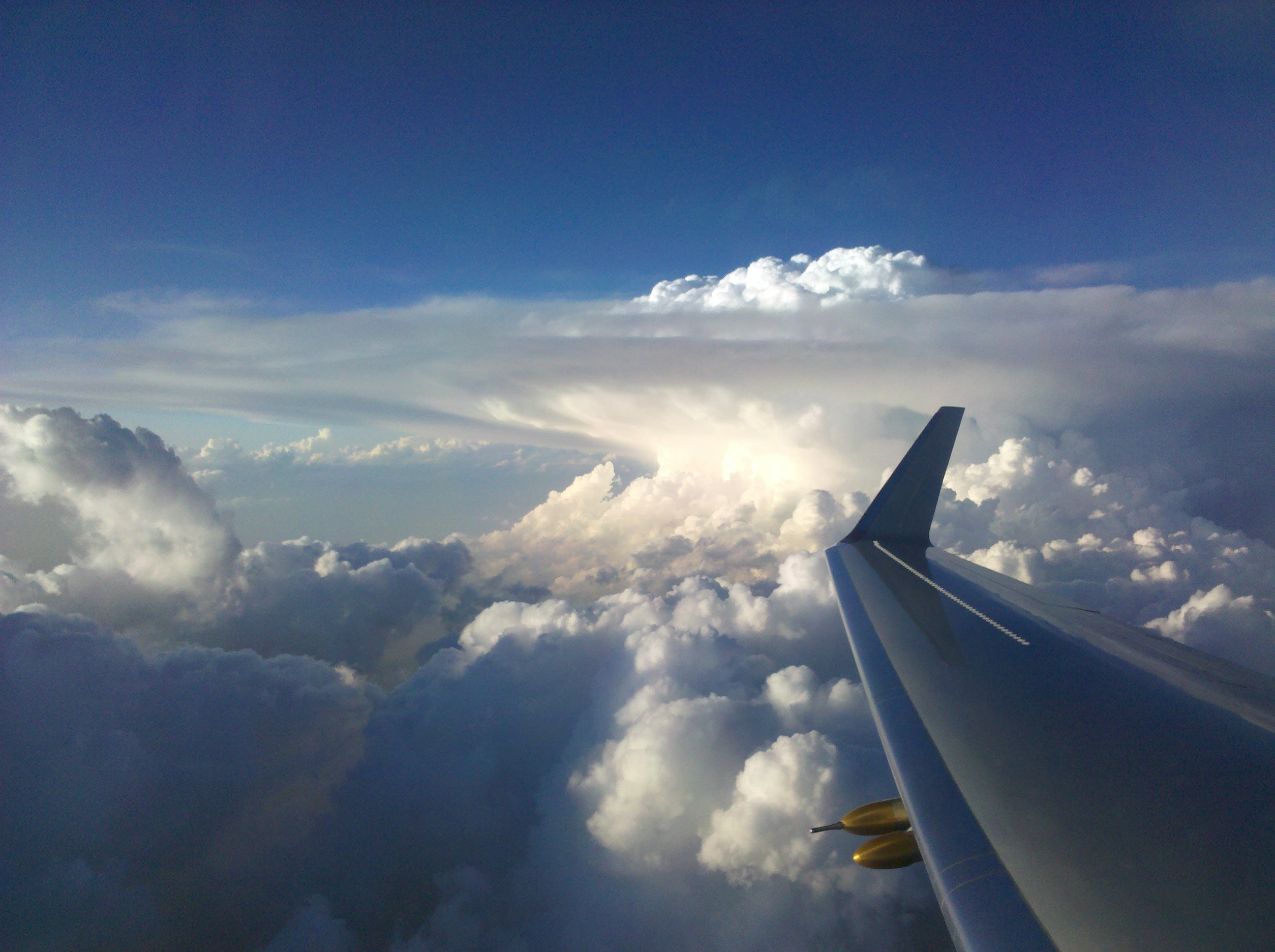 Anvils are lower and smaller over land
High-topped cloud occurrence
Rain                           Weak rain                                          No rain
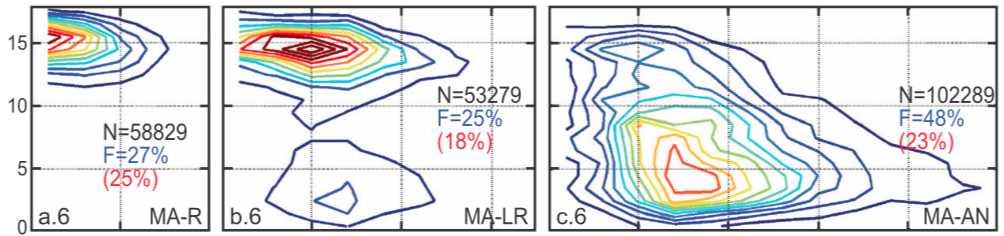 Ocean around
Philippines and 
Indonesia
Altitude [km]
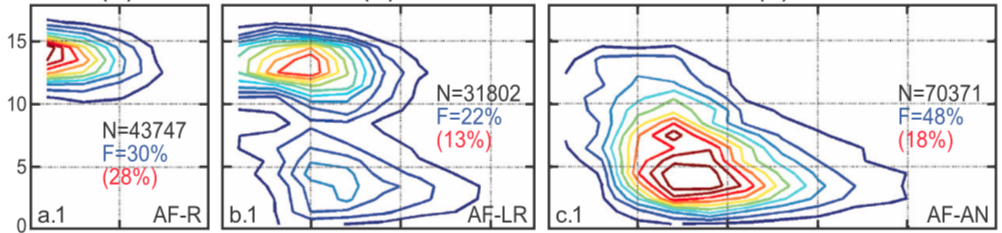 Africa
Normalized distance from thunderstorm center
Yuan and Houze (2010)
[Speaker Notes: https://earthobservatory.nasa.gov/images/78101/the-anatomy-of-a-thunderstorm]
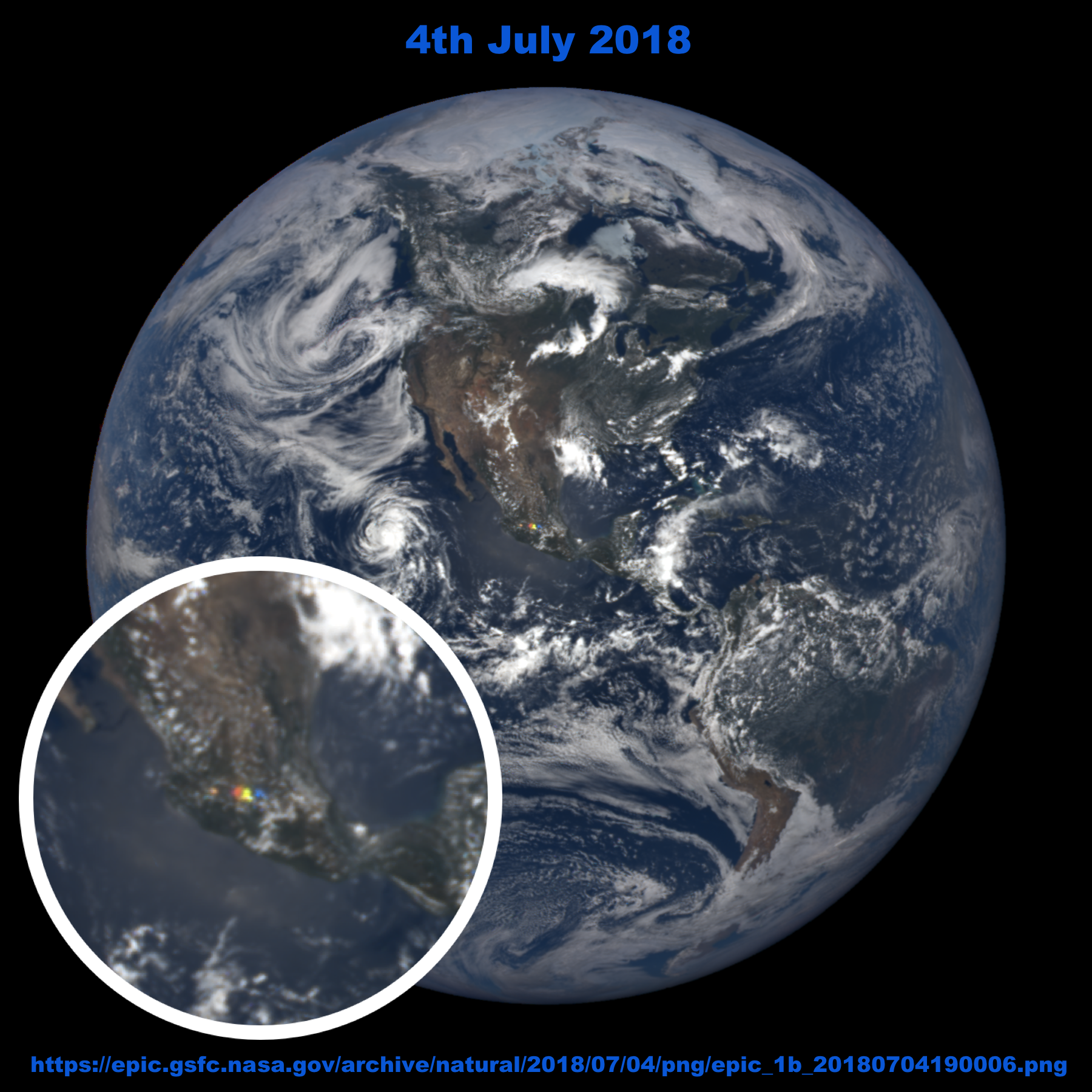 Possible next step: Include data on cloud glints into cloud product?
Identify glints caused by ice clouds
Estimate the reflectance enhancement caused by cloud glints and the impact on cloud optical depth retrievals
c
Aqua MODIS 13:40
q 0 = 29°, q = 3°
2018 07 04 19:00:06 UTC
2016 11 01, 03:44
Summary
EPIC images often feature sun glint from the ocean surface, from ice clouds, and sometimes even from lakes.
The impact of cloud glints varies with wavelength mainly because of Rayleigh scattering and  absorption by oxygen and ozone. 
EPIC glint statistics reveal seasonal variations in cloud glints, and these variations are compatible with MODIS statistics on ice cloud cover and altitude.
Marshak, A., T. Várnai, and A. Kostinski (2017), Terrestrial glint seen from deep space: Oriented ice crystals detected from the Lagrangian point, Geophys. Res. Lett., 44, doi:10.1002/ 2017GL073248. 
Várnai, T., A. Kostinski, and A. Marshak (2020): Deep space observations of sun glints from marine ice clouds. IEEE Geosci. Rem. Sens. Lett., doi: 10.1109/LGRS.2019.2930866.

Várnai, T., A. Marshak, and A. Kostinski (2020b): Deep space observations of cloud glints: Spectral and seasonal dependence. IEEE Geosci. Remote Sens. Lett., in review.